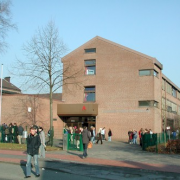 Geogebra Workshop in Ahaus
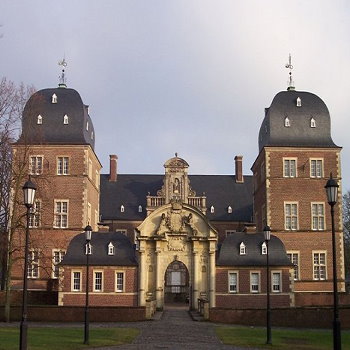 Mathematik ist ein Genuss – gerade, wenn sie unfertig ist.
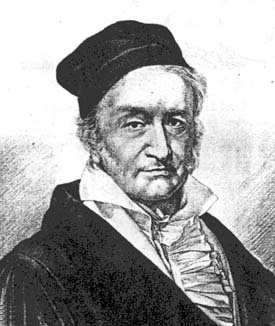 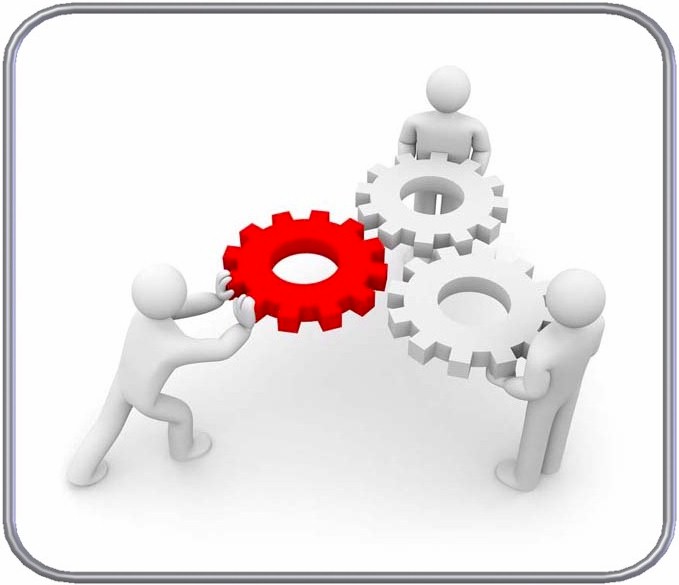 Es ist nicht das Wissen, 
				sondern das Lernen, 
	nicht das Besitzen, sondern das Erwerben, 
	nicht das Dasein, sondern das Hinkommen, 
	was den größten Genuss gewährt.
Carl Friedrich Gauß, (1777 - 1855) 
deutscher Mathematiker, Astronom und Physiker
04.06.2012
Geogebra-Workshop am Alexander-Hegius-Gymnasium
[Speaker Notes: Gemeinsam macht alles mehr Spass, wir kommen ins Reden über Mathematik und den Austausch. Auch kleine Tricks und Kniffe: Strg-F und Strg-Shift-C (mit schwarzen Linien für das Koordinatensystem…)]
Geometrie im Lehrplan
04.06.2012
Geogebra-Workshop am Alexander-Hegius-Gymnasium
Methoden und Werkzeuge
Schon in Klasse 5/6 : 

Schülerinnen und Schüler
nutzen Lineal, Geodreieck und Zirkel
nutzen Präsentationsmedien
dokumentieren ihre Arbeit
These: Geogebra sollte als Werkzeug durchgängig (in allen Jahrgangsstufen) zum Einsatz kommen
04.06.2012
Geogebra-Workshop am Alexander-Hegius-Gymnasium
[Speaker Notes: Im Lehrplan
Tabellenkalkulation, Heuristiken usw.]
Werkzeuge in Klasse 7/8
Schülerinnen und Schüler
nutzen mathematische Werkzeuge (Tabellenkalkulation, Geometriesoftware, Funktionenplotter)
nutzen den Taschenrechner
tragen Daten in elektronischer Form zusammen und stellen sie mithilfe einer Tabellenkalkulation dar
04.06.2012
Geogebra-Workshop am Alexander-Hegius-Gymnasium
Kompetenzen in Klasse 9
Schülerinnen und Schüler
zerlegen Probleme in Teilprobleme [uvm.]
nutzen selbständig! geeignete Werkzeuge (sowohl zur Problemlösung, zur Informationsbeschaffung und zur Präsentation)
04.06.2012
Geogebra-Workshop am Alexander-Hegius-Gymnasium
Beispiel Klasse 5
Einsatz des Geodreiecks gleichzeitig mit Geogebra
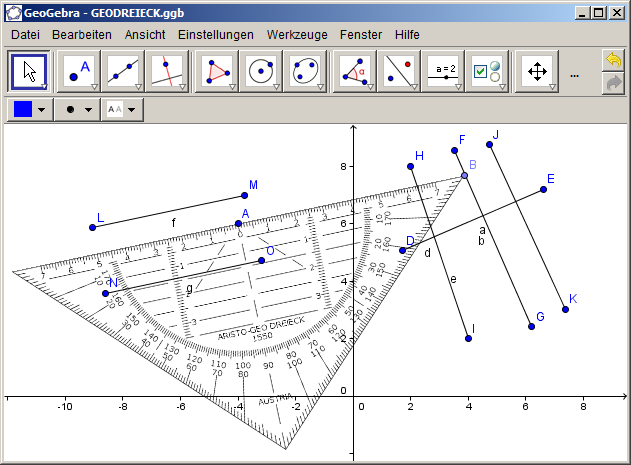 04.06.2012
Geogebra-Workshop am Alexander-Hegius-Gymnasium
Geogebra einführen
Beispiel: Lernpfad von www.austromath.at
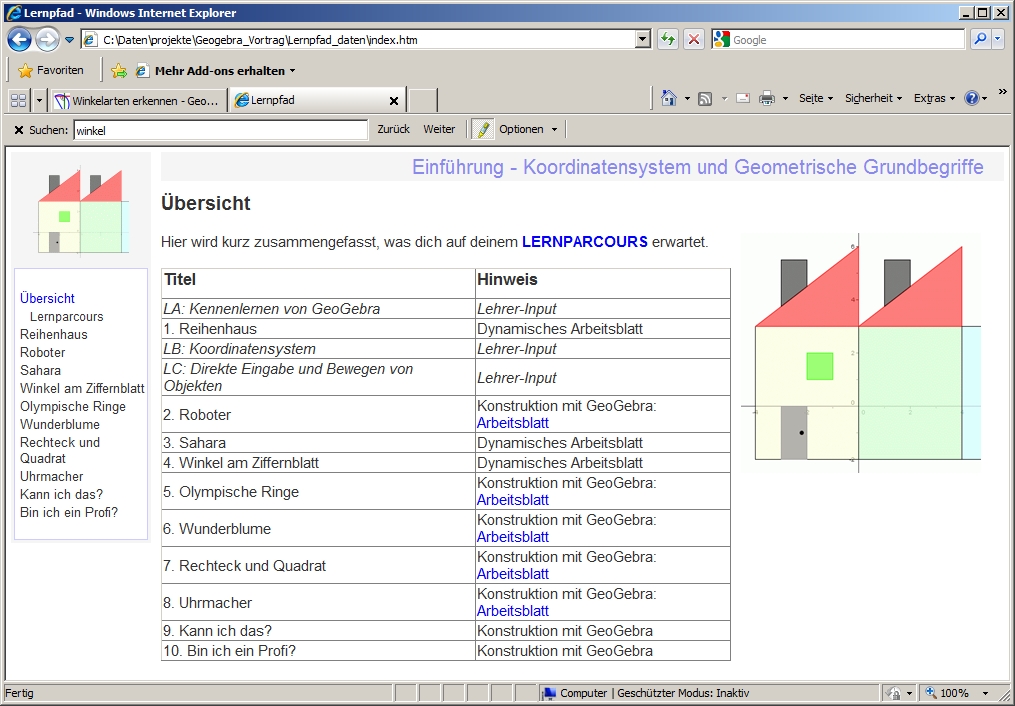 04.06.2012
Geogebra-Workshop am Alexander-Hegius-Gymnasium
[Speaker Notes: 01 Lernpfade]
Lernpfade im ZUM-Wiki
04.06.2012
Geogebra-Workshop am Alexander-Hegius-Gymnasium
[Speaker Notes: 01 Lernpfade]
Klasse 6: Winkel messen, …
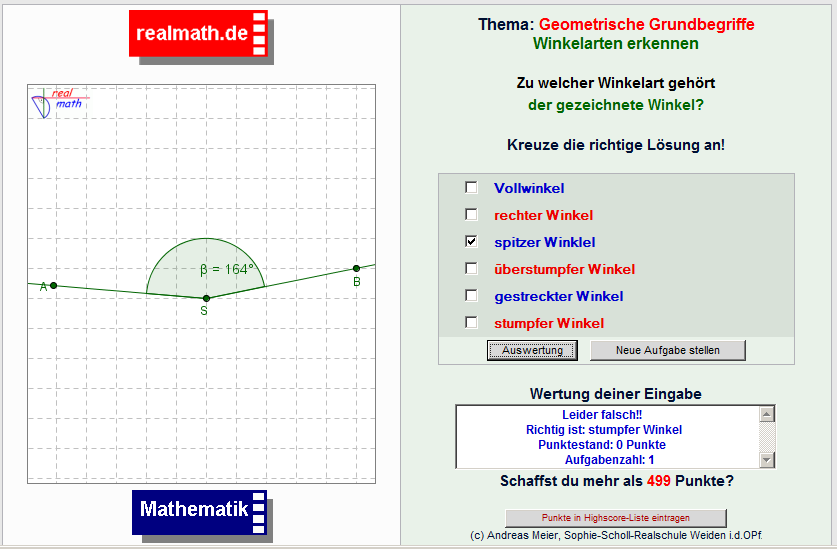 04.06.2012
Geogebra-Workshop am Alexander-Hegius-Gymnasium
[Speaker Notes: 08 Skripting
Solche Applets sind bisher schwer herzustellen gewesen. Jetzt geht es aber auch direkt in Geogebra mit Skritpting]
Tabellen und Funktionenplotter
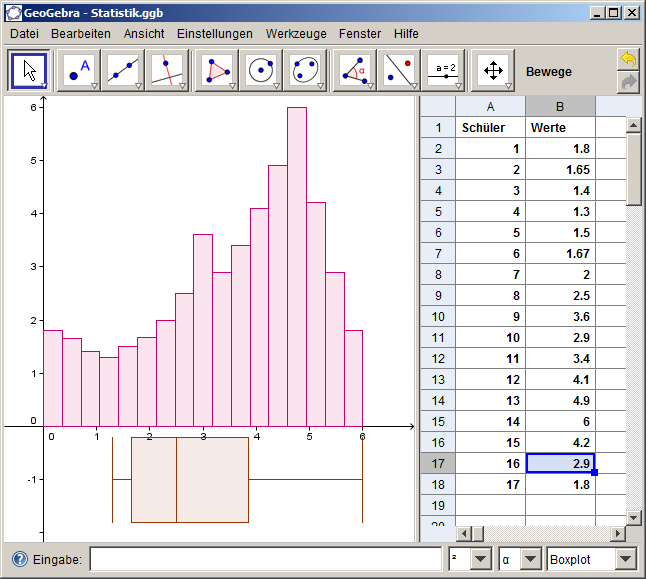 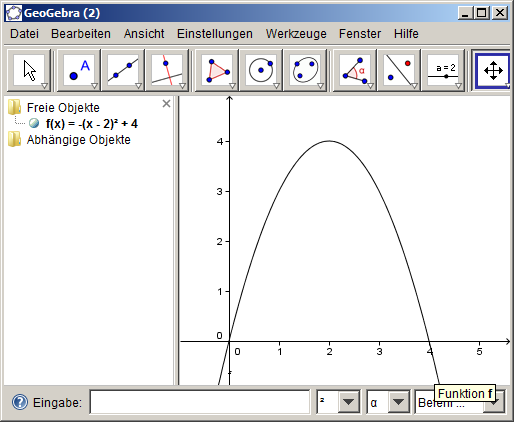 04.06.2012
Geogebra-Workshop am Alexander-Hegius-Gymnasium
[Speaker Notes: 06 Funktionsplotter
Vornehmlich Funktionenplotter (Tabellen habe ich außen vor gelassen, weil mir persönlich der Einsatz sehr schwer fällt – der letzte Versuch liegt aber schon ein bisschen zurück) und hier der Einsatz in der Oberstufe]
Flächeninhalt des Kreises
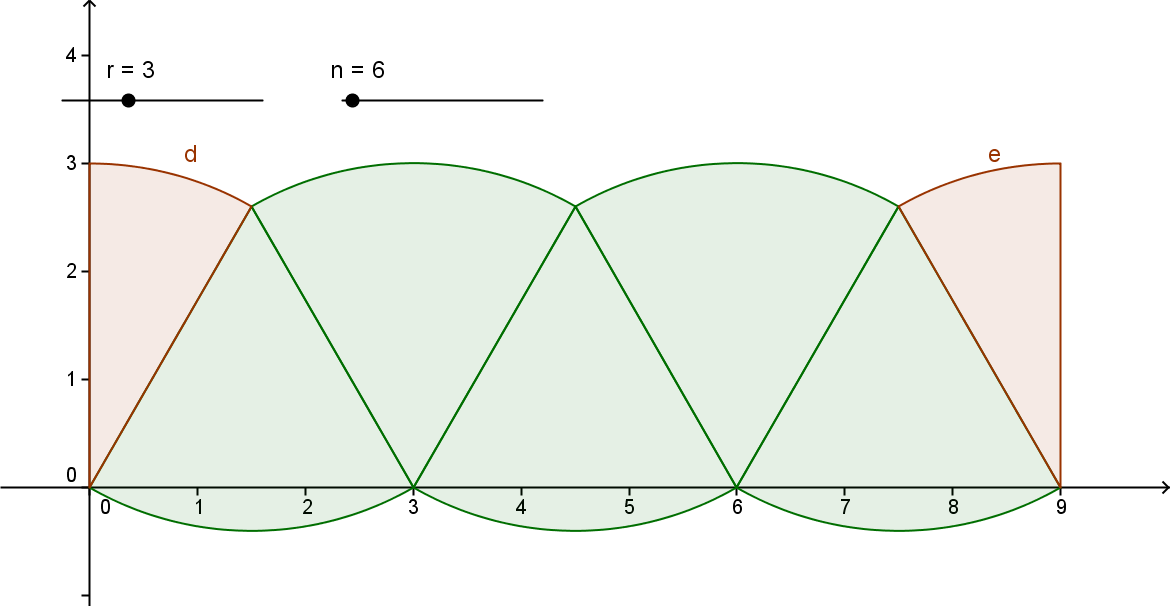 Geogebra als Demonstrationssoftware / Einsatz von Listen
04.06.2012
Geogebra-Workshop am Alexander-Hegius-Gymnasium
[Speaker Notes: 05 Folgen_Listen
Demonstrationssoftware / Listen]
Konstruktion von Dreiecken
digitale Lernumgebung
 speichern der Dateien
 unterschiedliche Arbeitsgeschwindigkeit
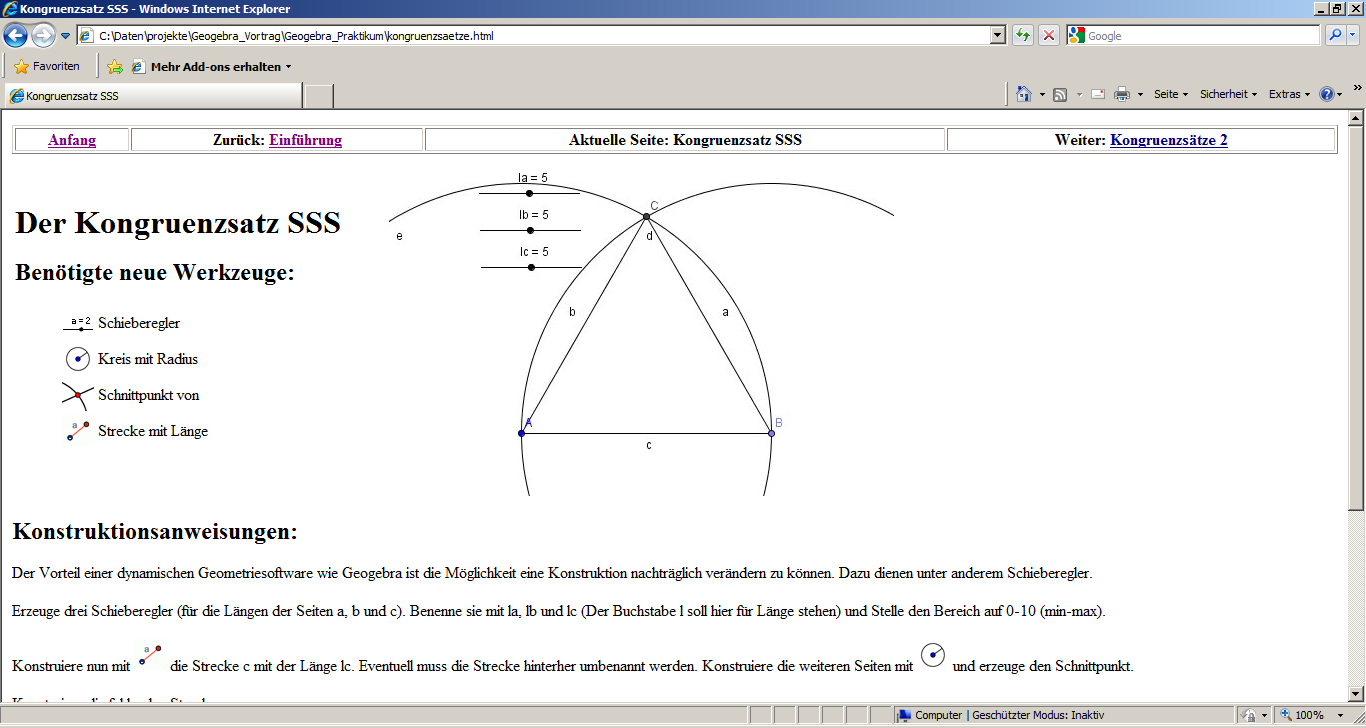 04.06.2012
Geogebra-Workshop am Alexander-Hegius-Gymnasium
[Speaker Notes: 03 Dreieckskonstruktionen
Eigene praktische Umsetzung / Hohe Denk und Transferleistung / Strukturiertes Arbeiten / Hilfe
Kontrolle durch Vergleich mit der vorgegebenen Zeichnung
Eigene Fähigkeiten und Fertigkeiten – hohe Flexibilität – ein solches Angebot wächst mit der Nutzung]
Arithmetik und Algebra !
Schülerinnen und Schüler lösen lineare
Gleichungen und Gleichungssysteme 
(sowohl grafisch als auch algebraisch)
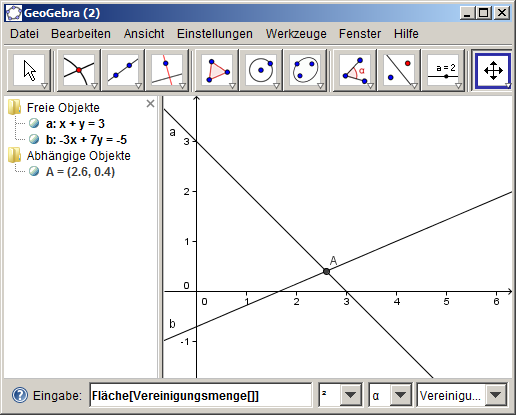 04.06.2012
Geogebra-Workshop am Alexander-Hegius-Gymnasium
[Speaker Notes: 09 CAS-System]
Visualisierungsbsp. Einheitskreis
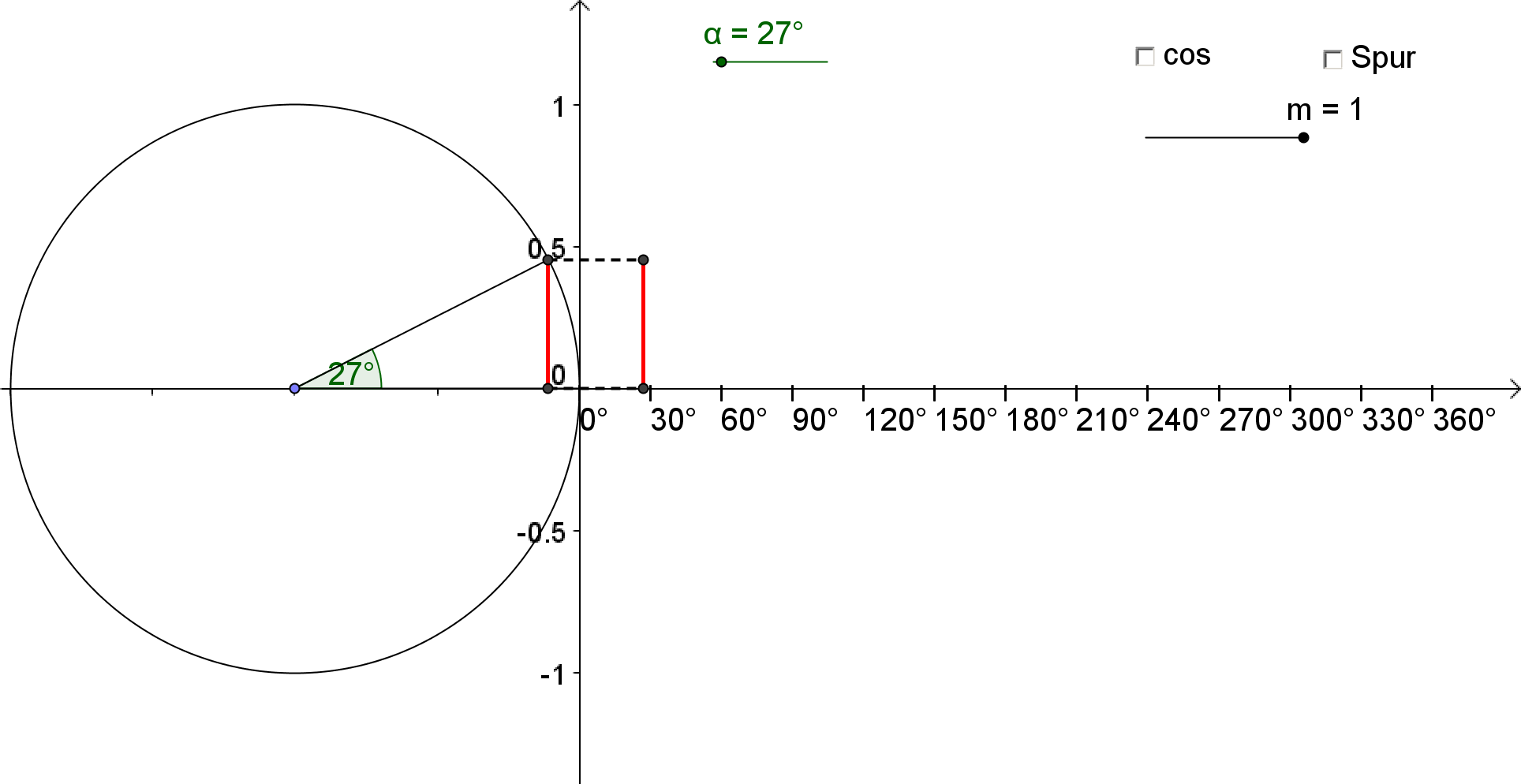 04.06.2012
Geogebra-Workshop am Alexander-Hegius-Gymnasium
[Speaker Notes: 04 Visualisierung
Genutzte Funktion auch Prima für die Darstellung des Ableitungsbegriffs
Pythagoras oder ähnliches auch gut Vorstellbar]
Visualisierungen________
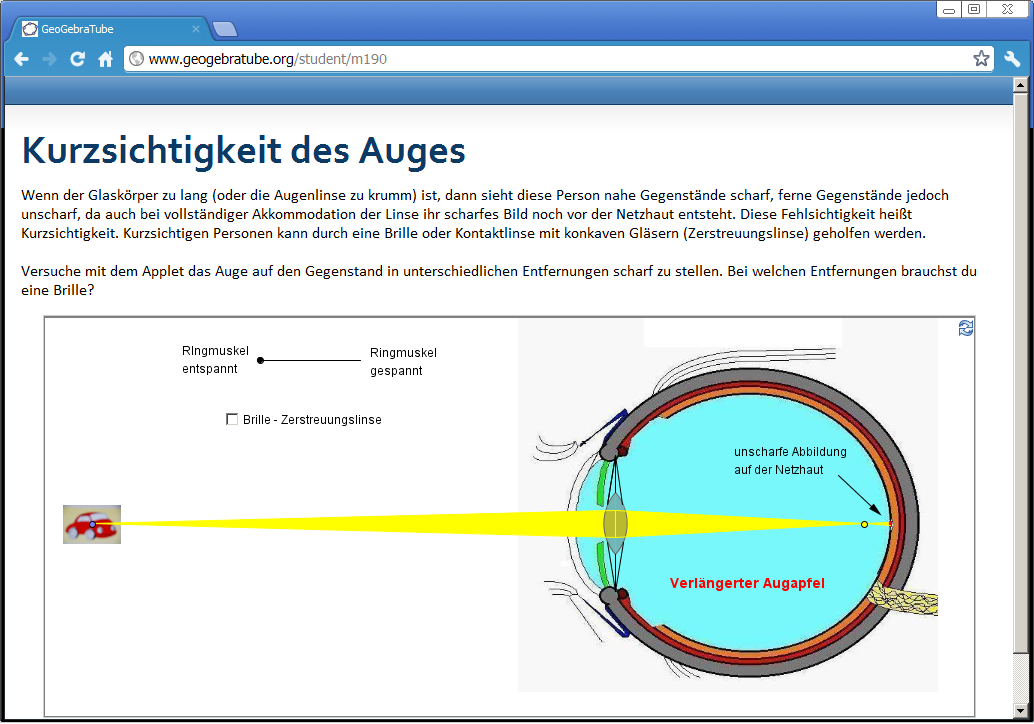 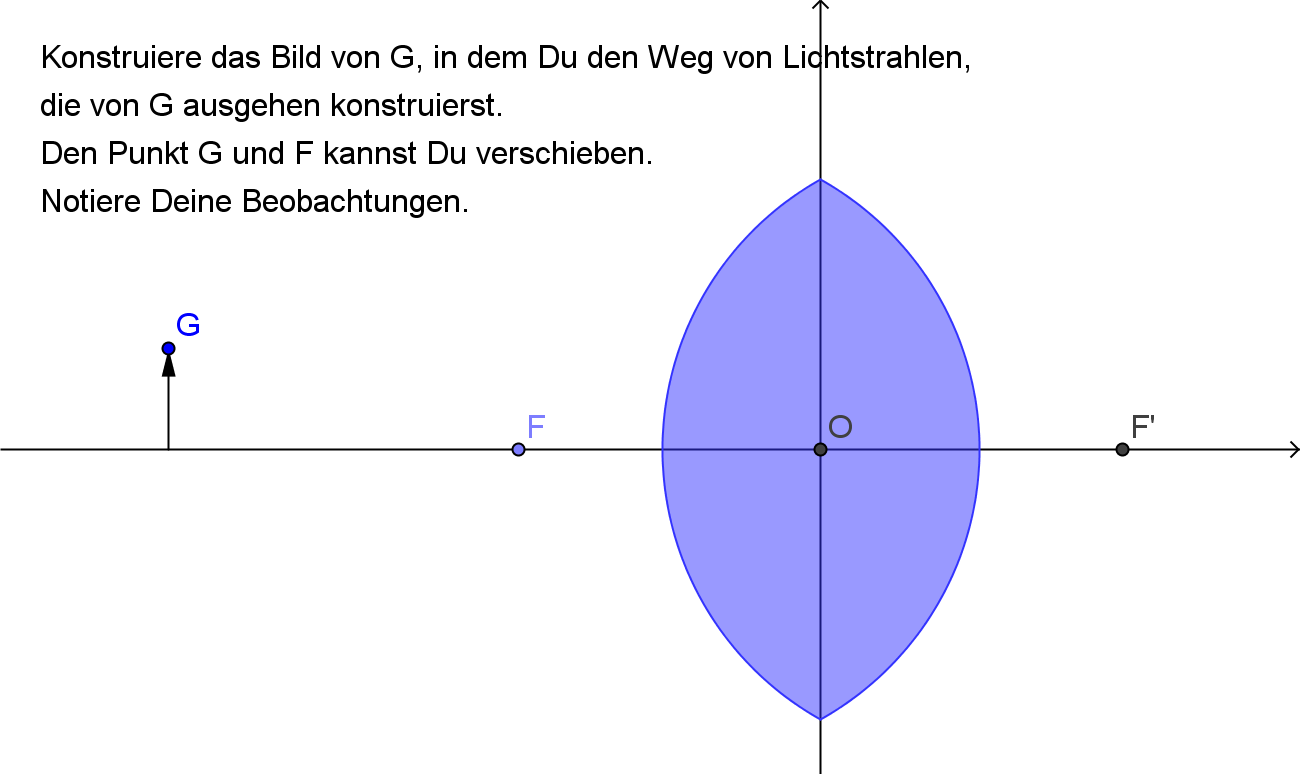 Biologie
Physik
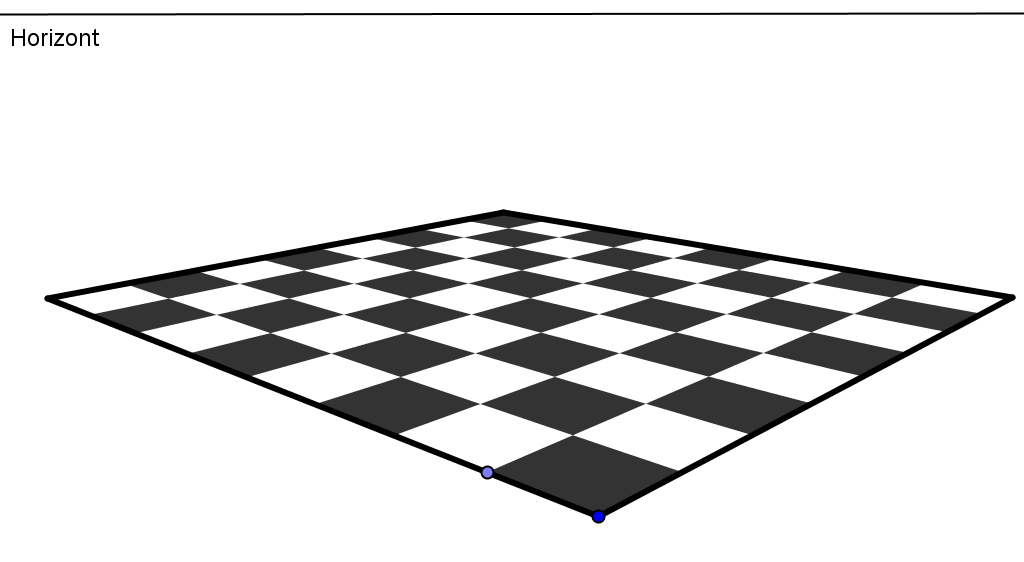 Kunst
04.06.2012
Geogebra-Workshop am Alexander-Hegius-Gymnasium
[Speaker Notes: 04 Visualisierungen
Physik: Interferenz von Schallwellen, Erdkunde: Höhenprofile,]
Vektoralgebra – 3d
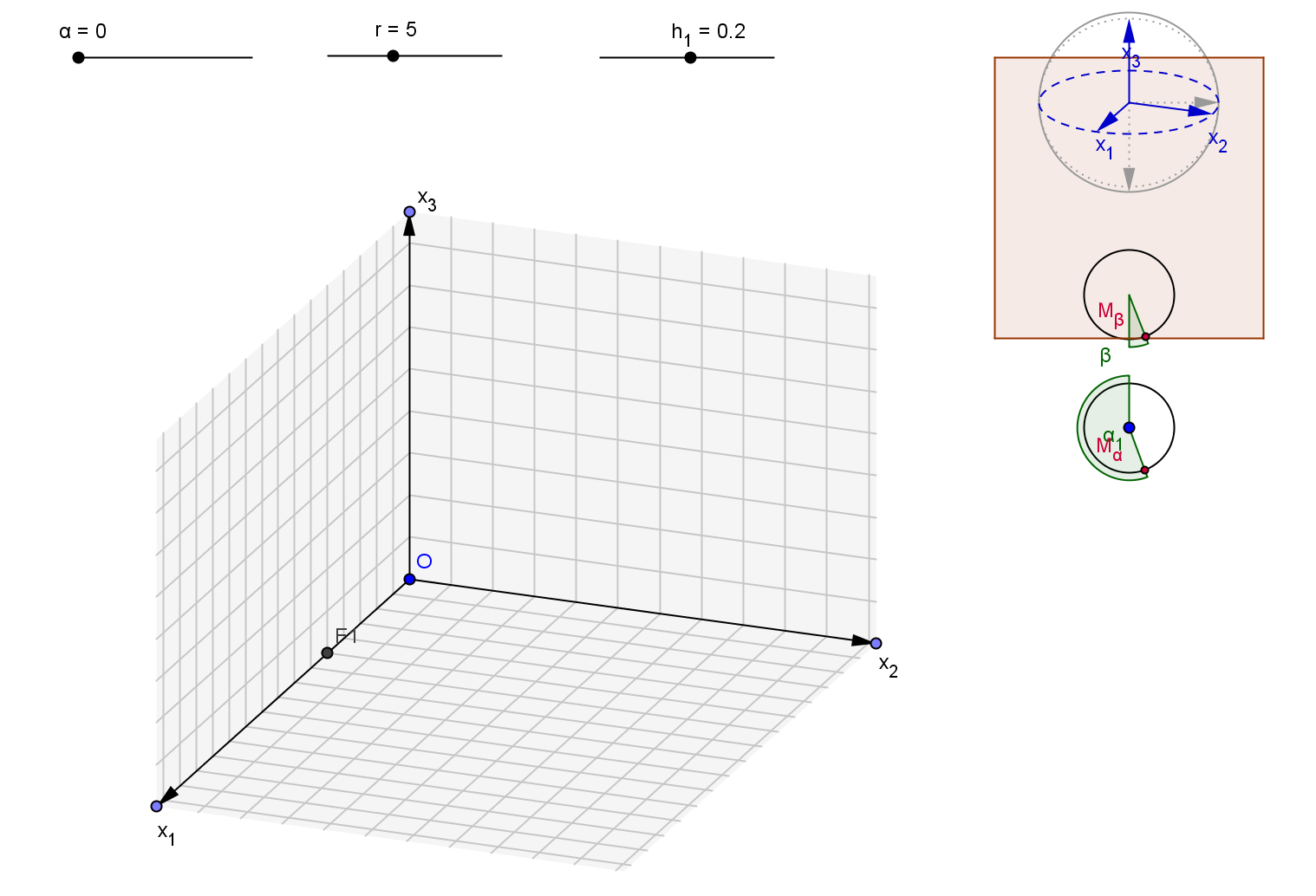 04.06.2012
Geogebra-Workshop am Alexander-Hegius-Gymnasium
[Speaker Notes: 02 3d]
Projekt Vermessung
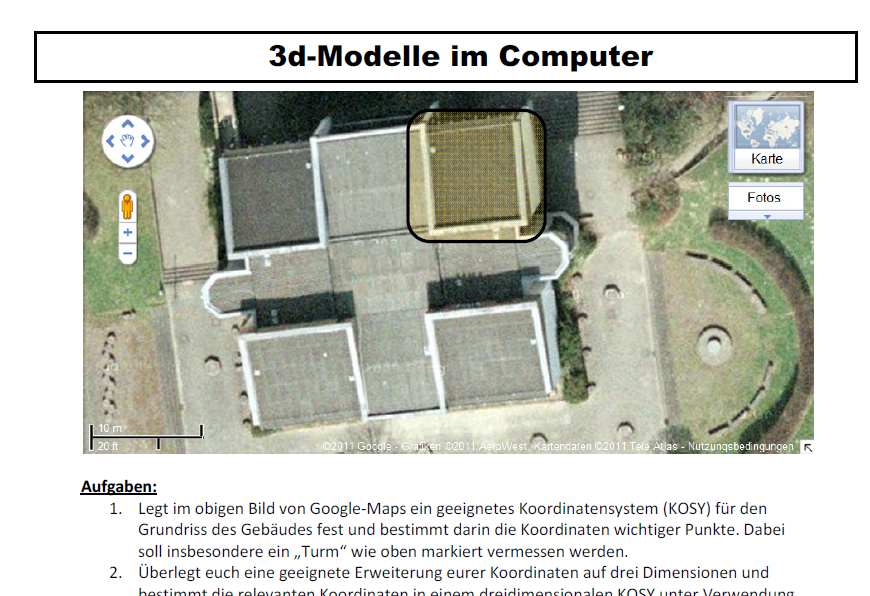 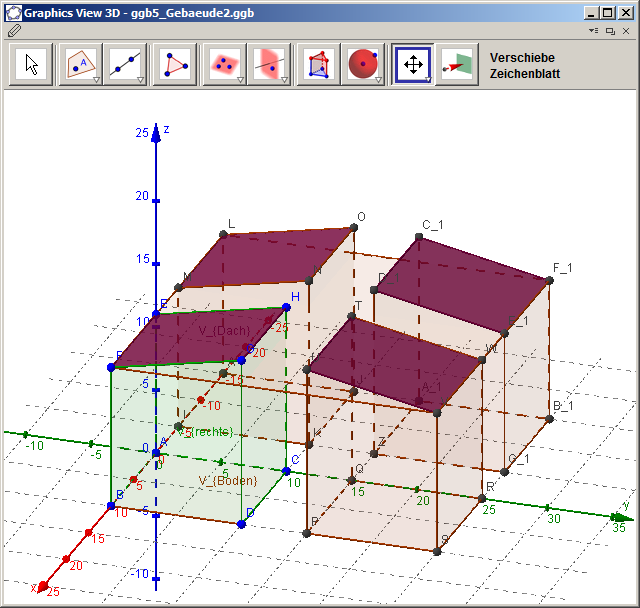 04.06.2012
Geogebra-Workshop am Alexander-Hegius-Gymnasium
04.06.2012
Geogebra-Workshop am Alexander-Hegius-Gymnasium
[Speaker Notes: 07 Werkzeuge]
Übersicht
04.06.2012
Geogebra-Workshop am Alexander-Hegius-Gymnasium